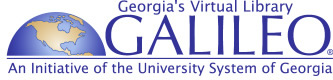 GALILEO for Genealogy - Georgia's Gateway to Databases
Laura W. Carter
Georgia Genealogical Society Webinar
16 September 2013
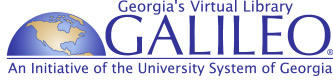 What is GALILEO?
 GALILEO stands for GeorgiA LIbrary LEarning Online
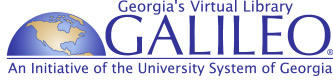 What is GALILEO?
 GALILEO stands for GeorgiA LIbrary LEarning Online
 A gateway (or portal) to online information
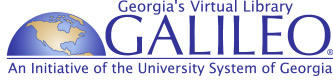 What is GALILEO?
 GALILEO stands for GeorgiA LIbrary LEarning Online
 A gateway (or portal) to online information
 Access to authoritative, subscription only information
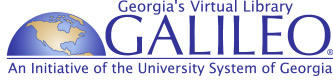 What is GALILEO?
 GALILEO stands for GeorgiA LIbrary LEarning Online
 A gateway (or portal) to online information
 Access to authoritative, subscription only information
 More than 100 databases
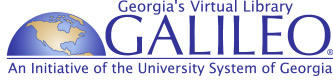 What is GALILEO?
 GALILEO stands for GeorgiA LIbrary LEarning Online
 A gateway (or portal) to online information
 Access to authoritative, subscription only information
 More than 100 databases
 More than 10,000 journal titles in full text
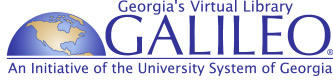 Who is Served by GALILEO?
   2000 + Educational institutions in Georgia
 University System of Georgia
 Technical College System of Georgia
 K-12 schools
 public libraries
 and a group of private academic colleges and universities
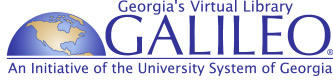 How can I find the information in GALILEO?
   Go to any of the  public libraries, academic libraries, or technical colleges in Georgia and use what is available onsite. 

 Go to http://galileo.usg.edu, sign in using the password you are eligible for and search
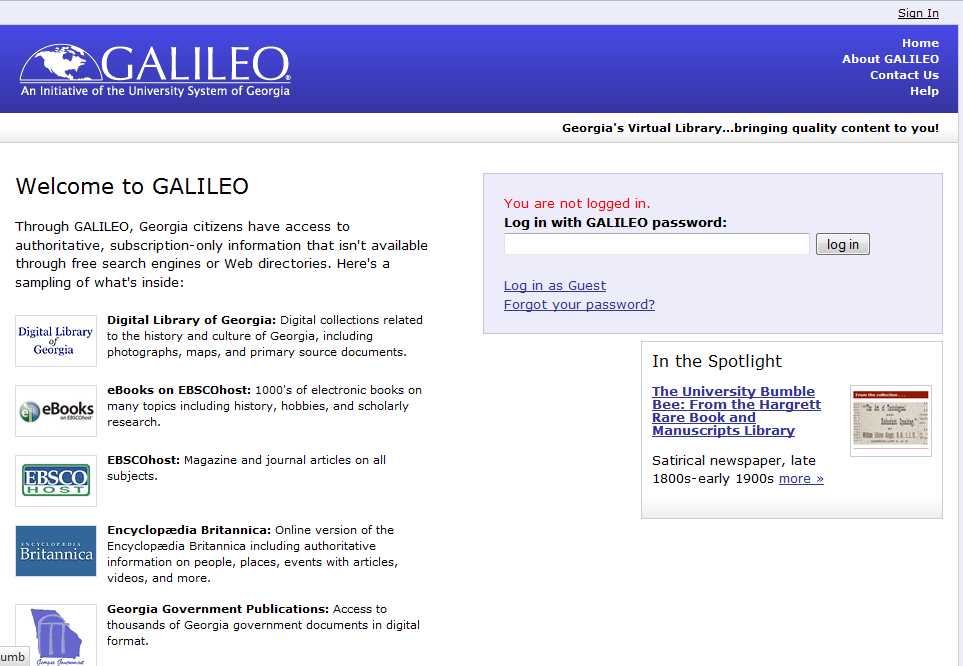 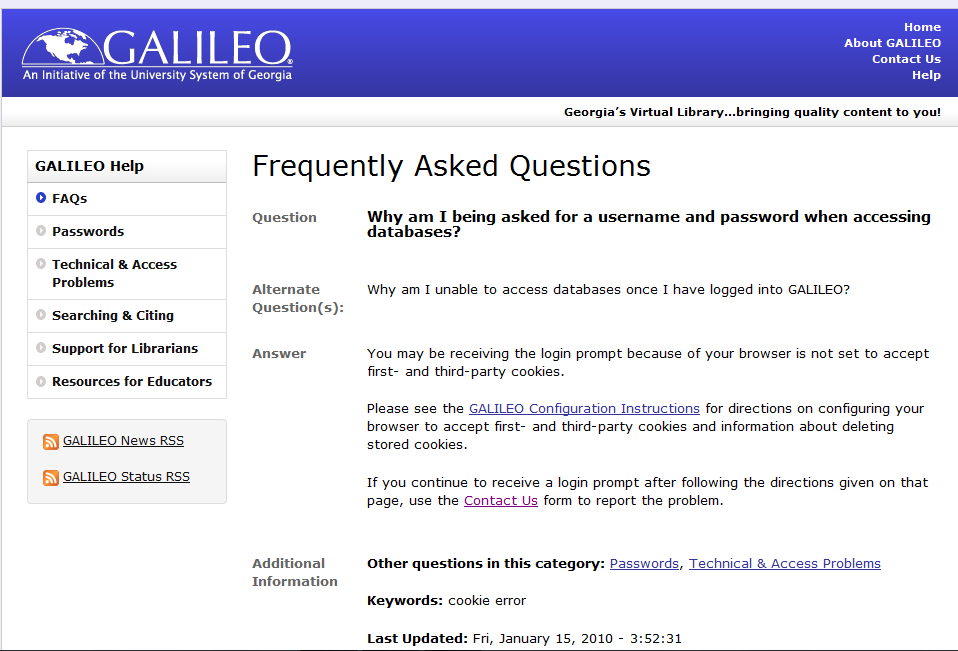 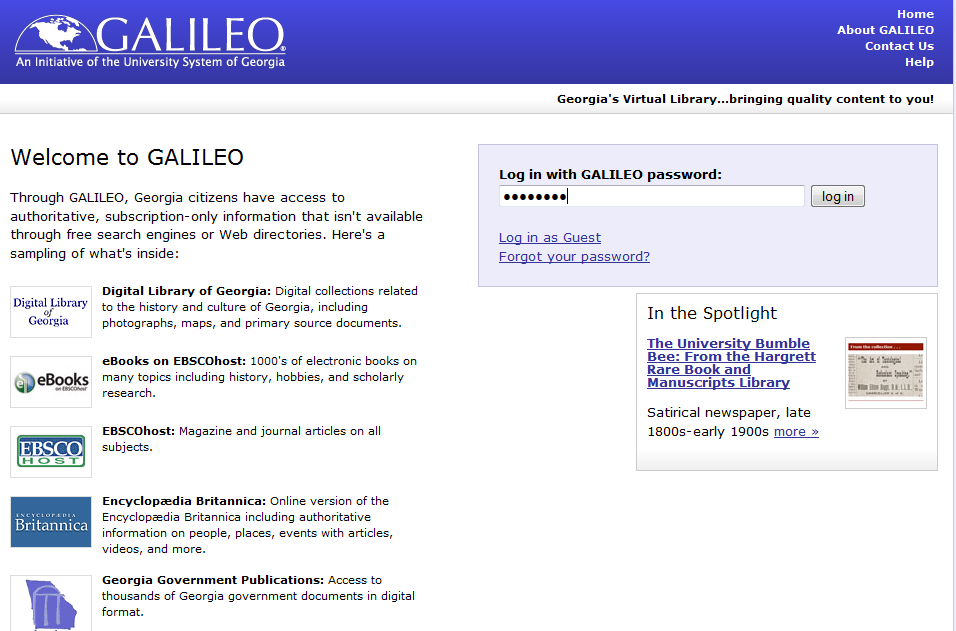 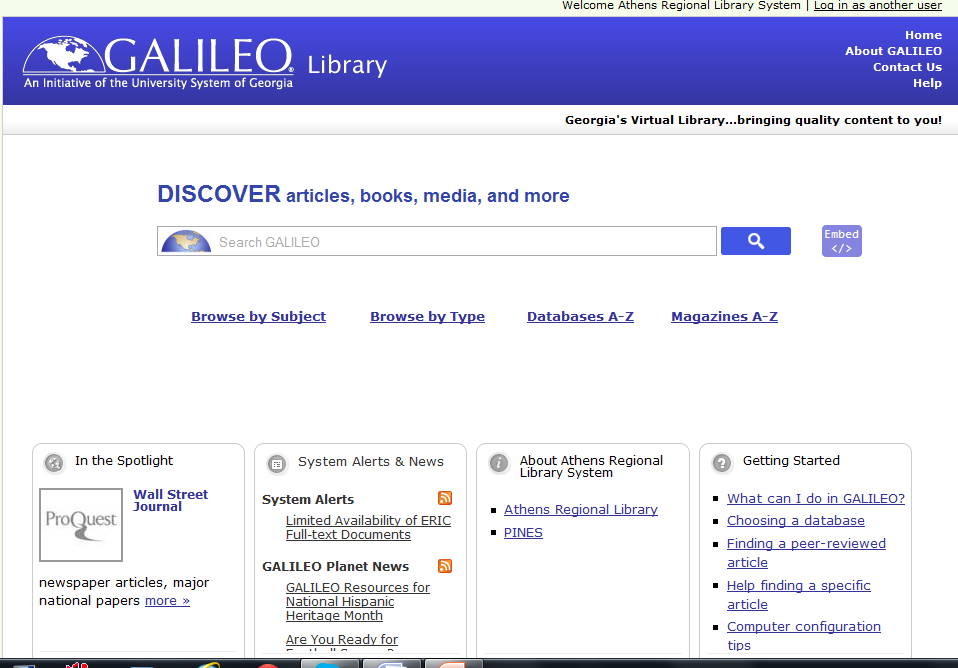 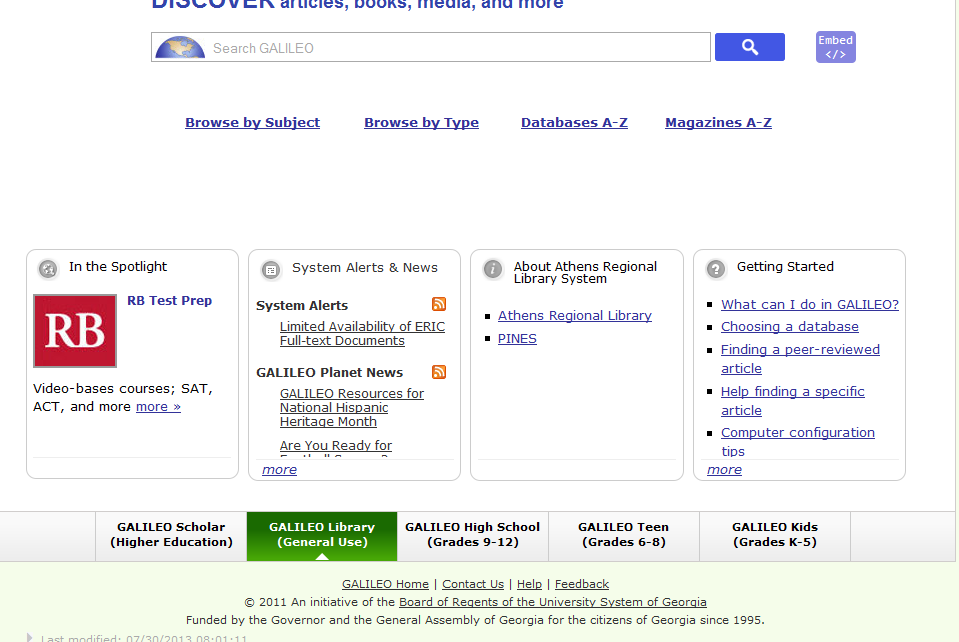 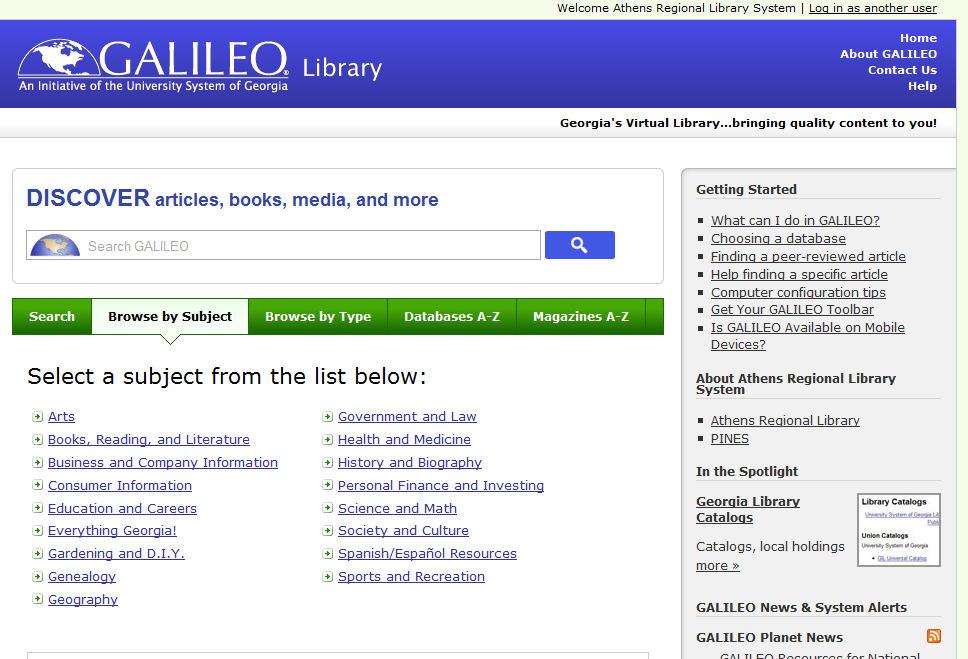 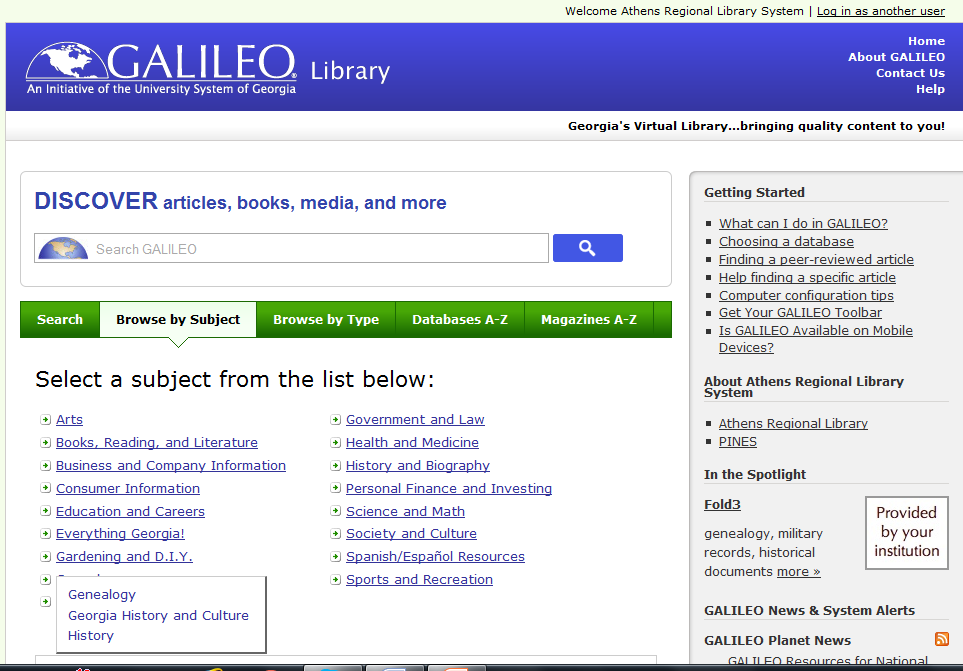 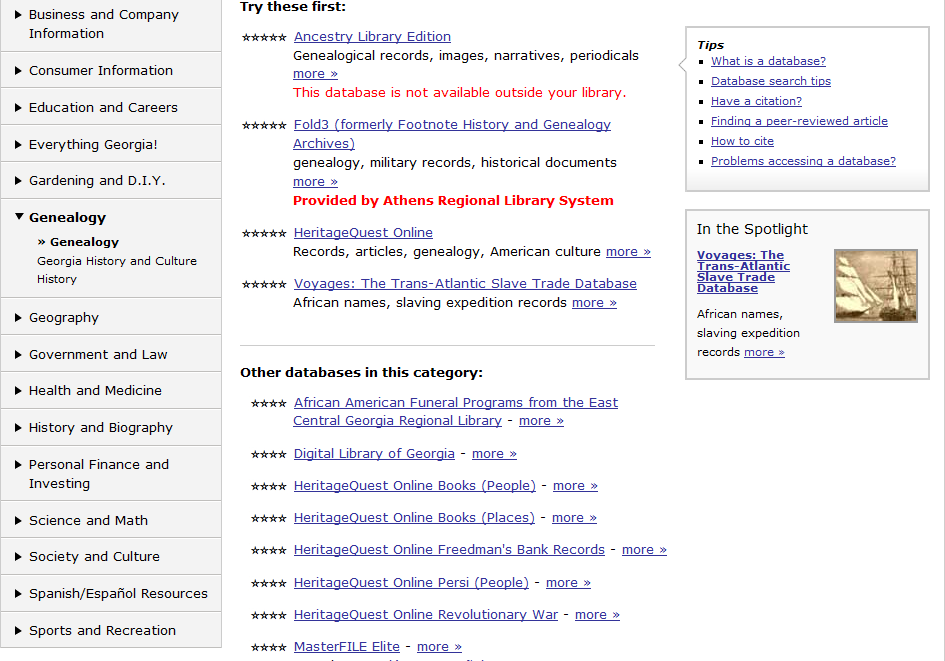 This page shows what appears after clicking on Genealogy under Browse Subjects
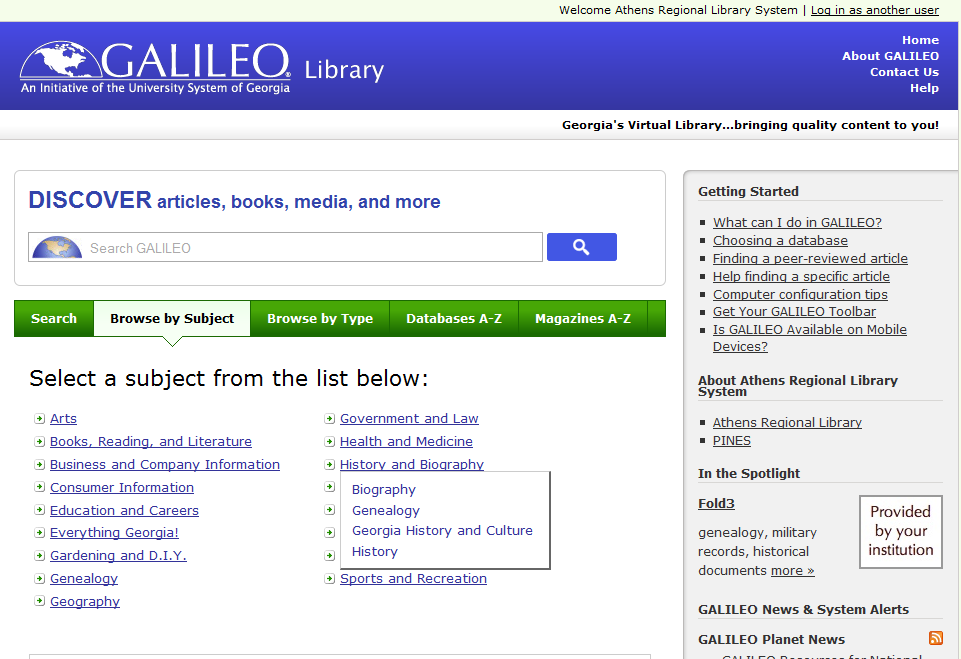 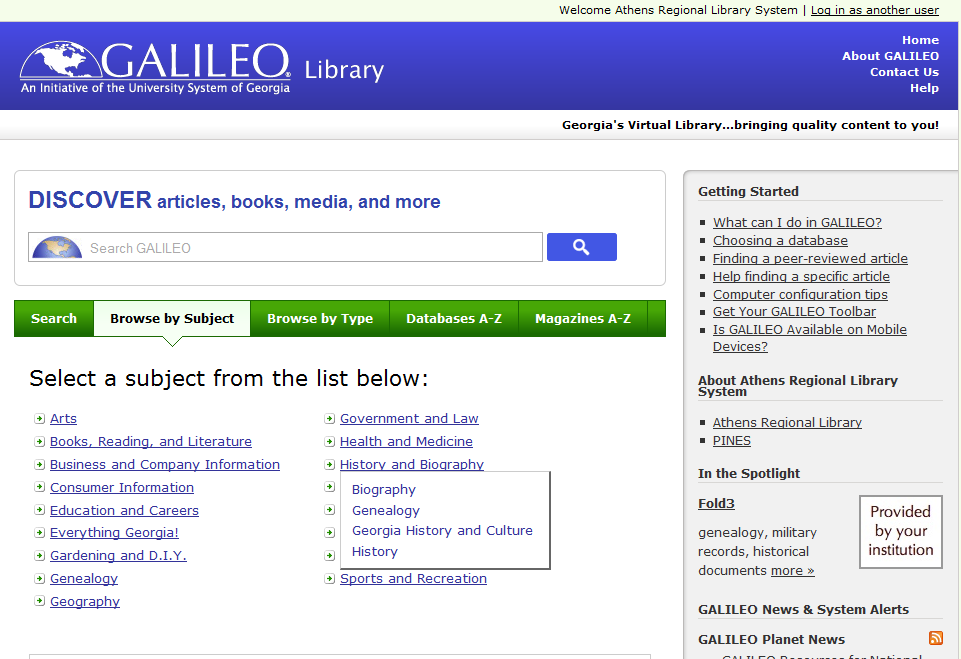 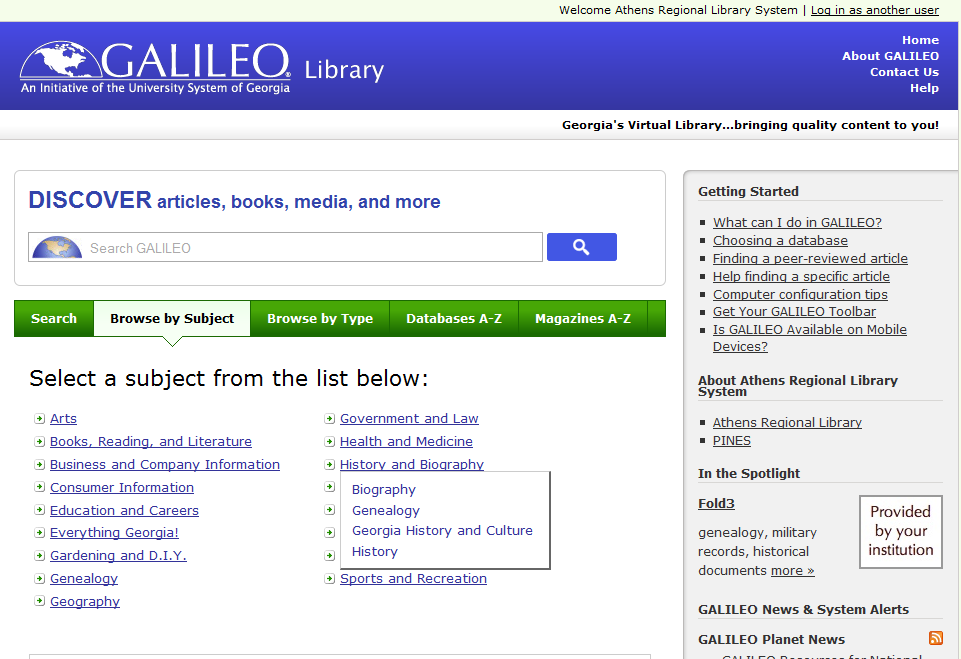 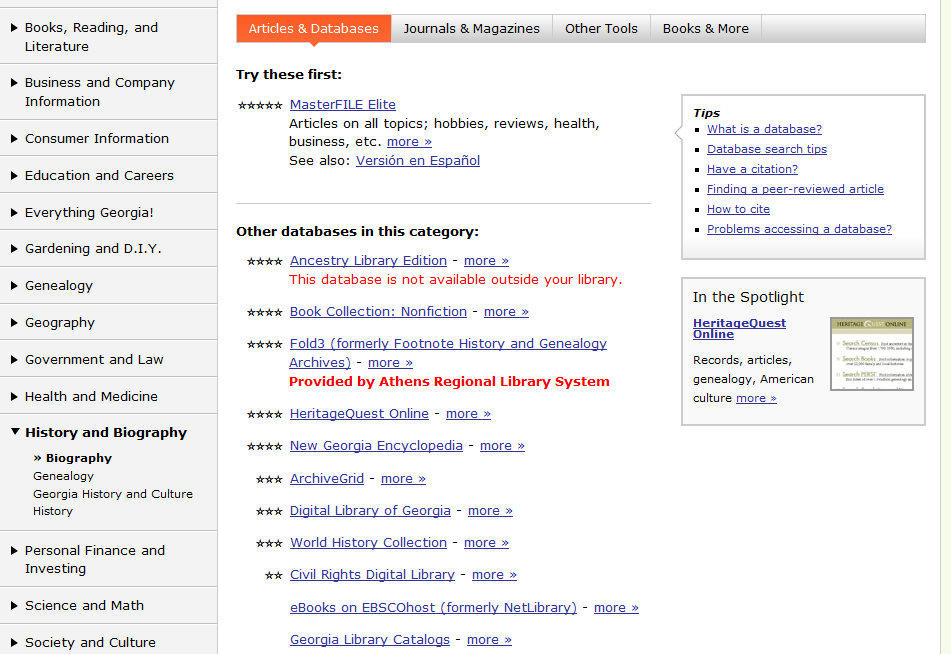 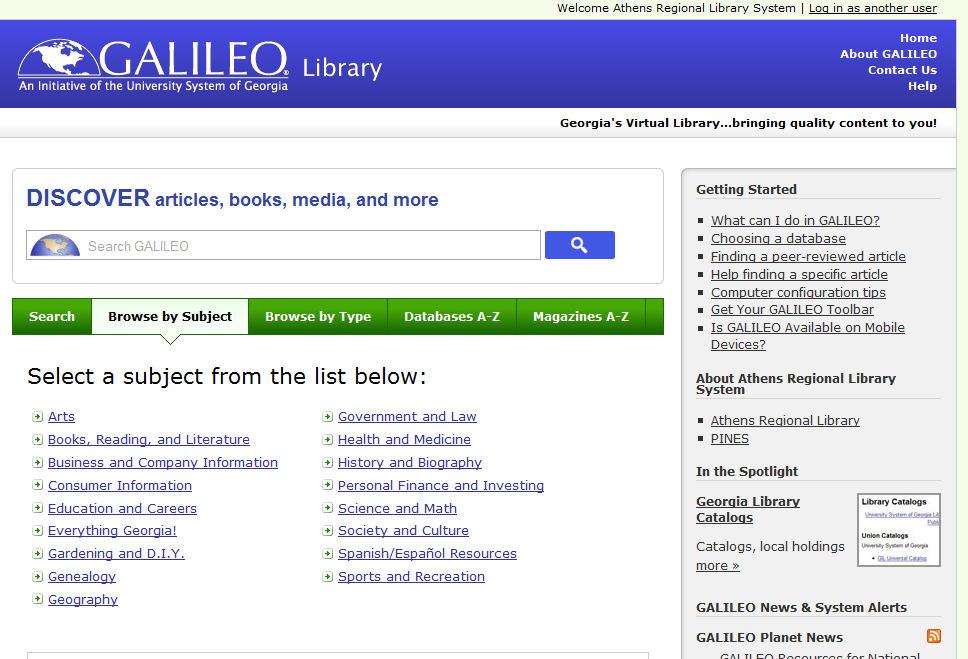 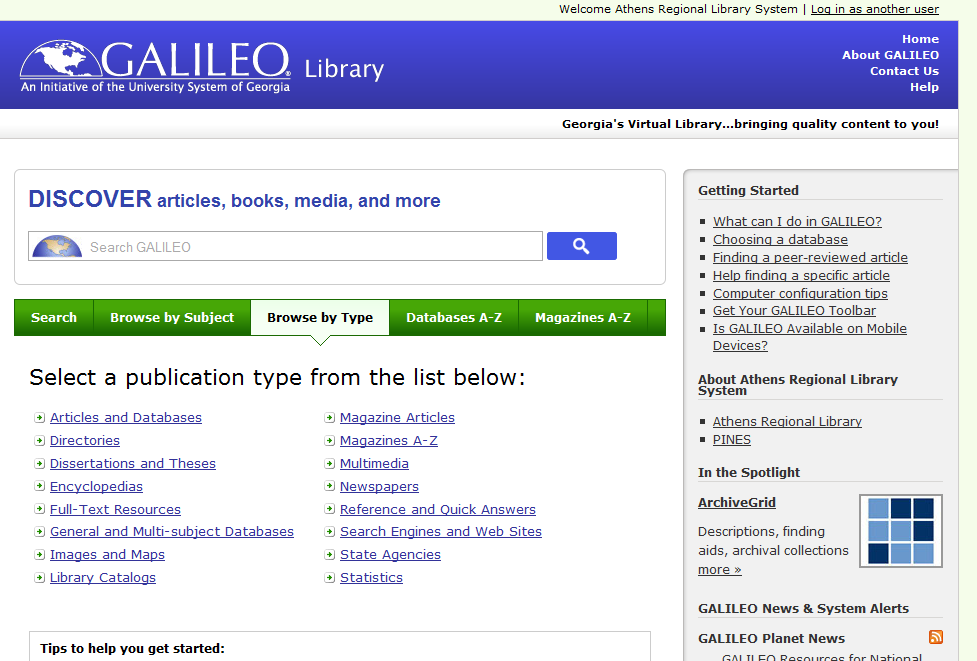 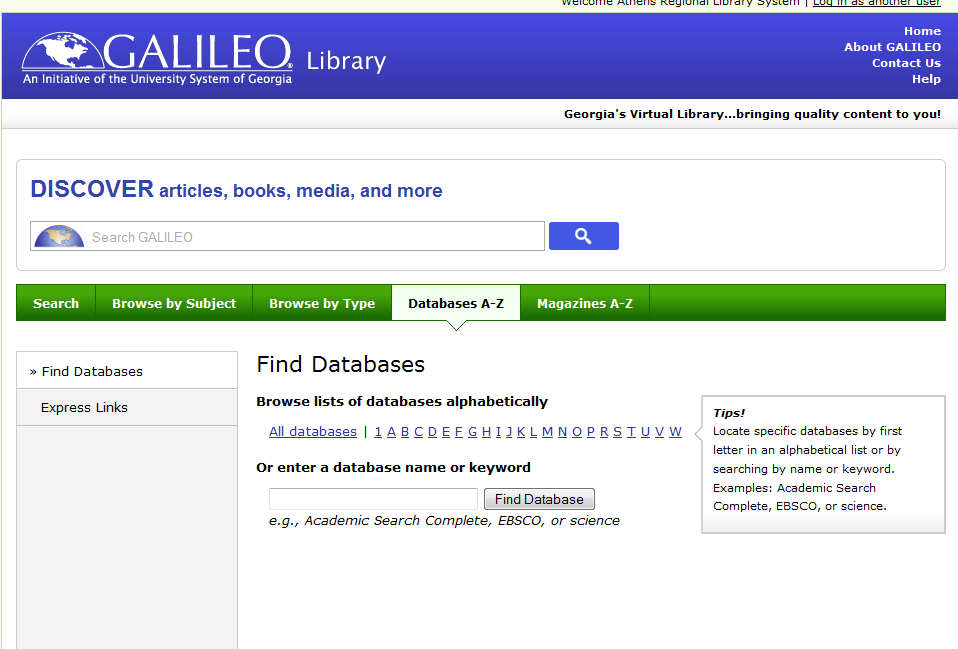 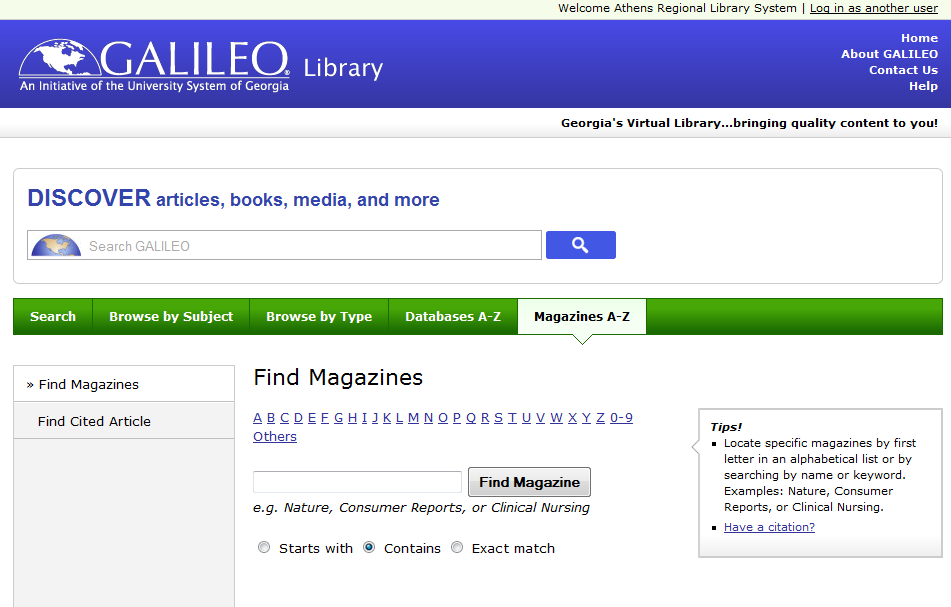 Notice how many results and how unrelated to what was needed the search results are.  This is not the best way to search.  
Instead, use Advanced Search and place limits, but it may be that for what you are working on, going to a specific database may be a better option.
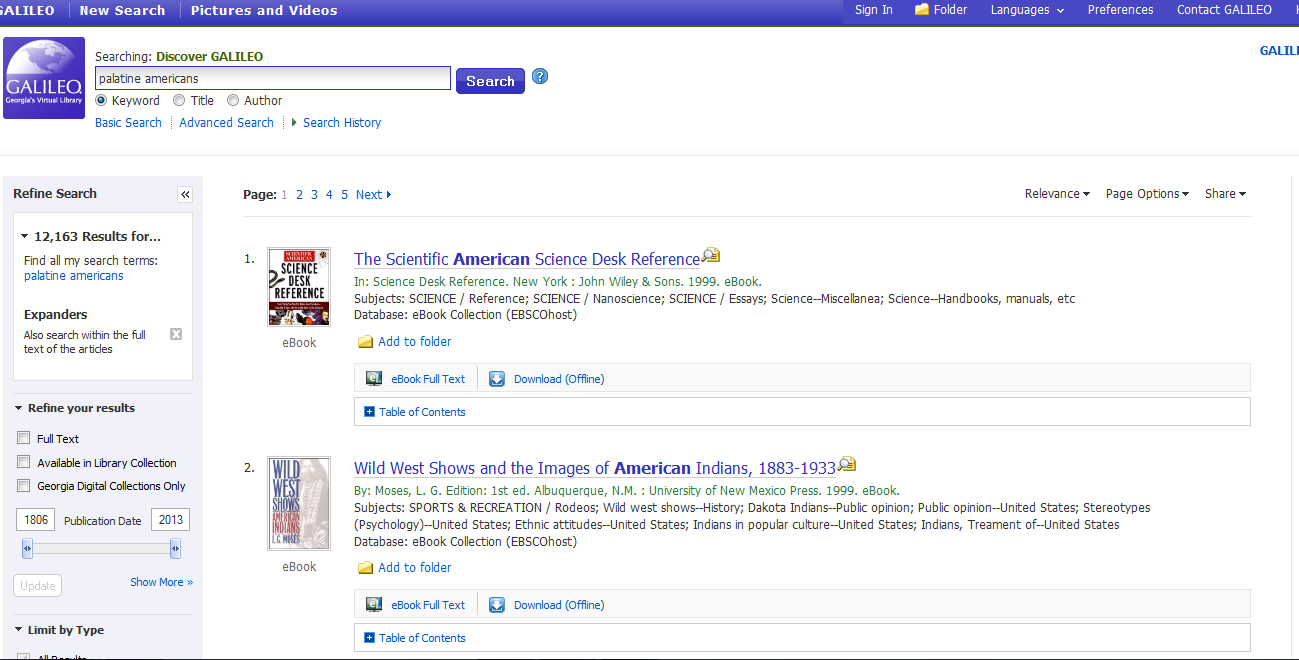 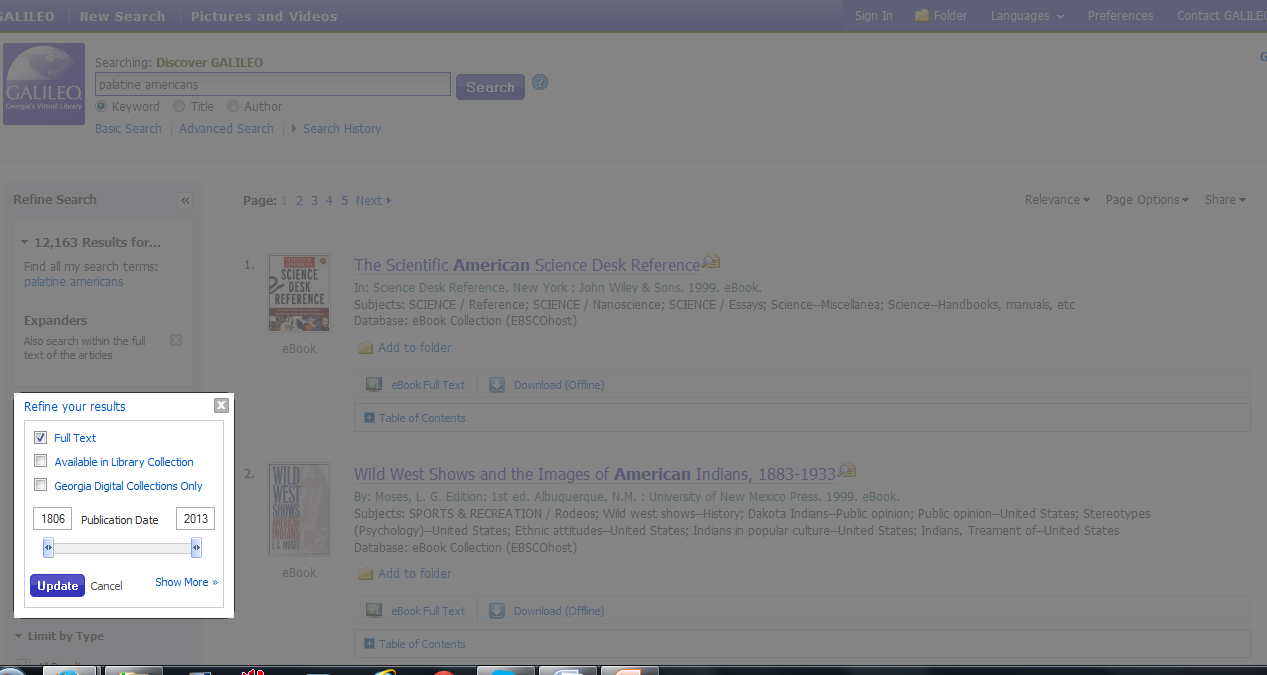 Insert additions like Full Text to get only results that are full text instead of just citations or abstracts.  
Change dates with sliding bar, but remember the dates are publication dates, not dates of events.
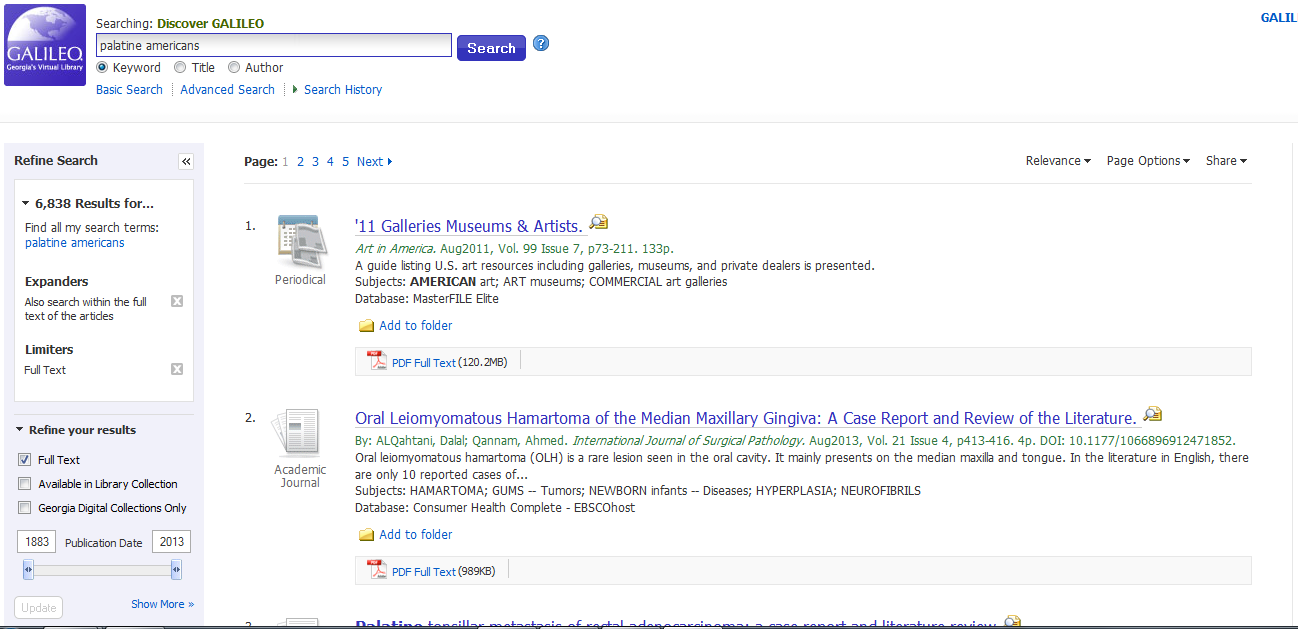 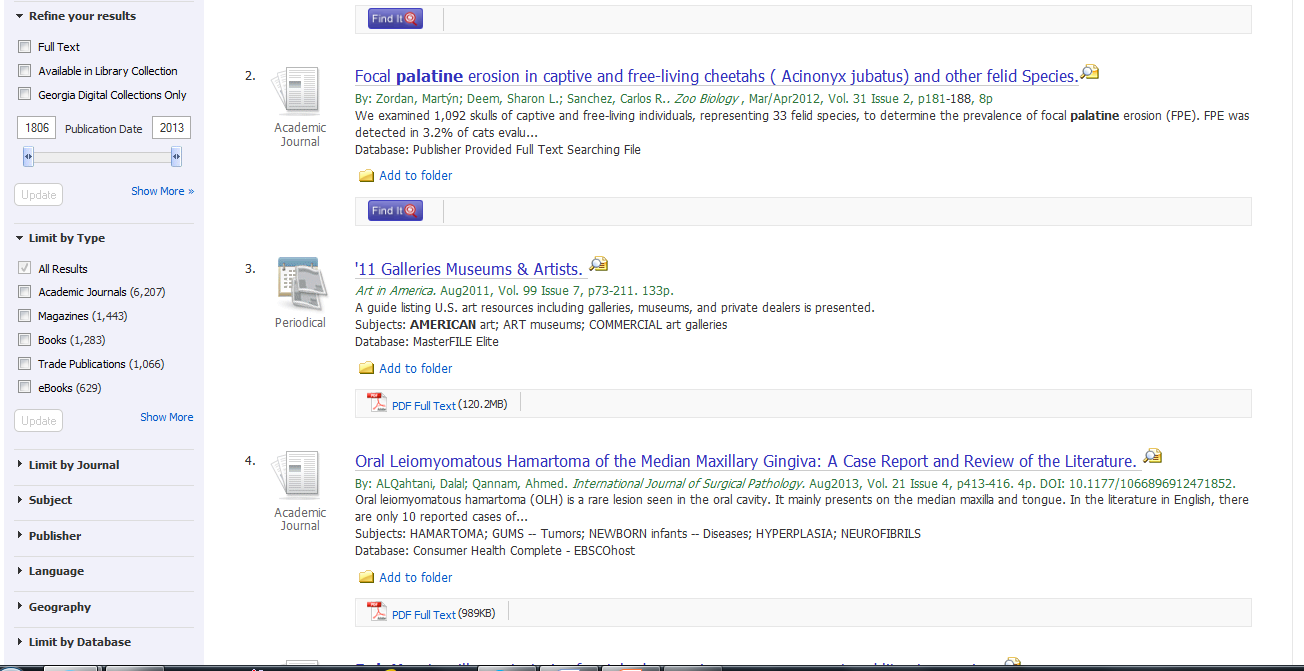 To see Types of materials included in database, click on Show More under Limit by Type.

Background grays out. Choose  types of materials to limit search.
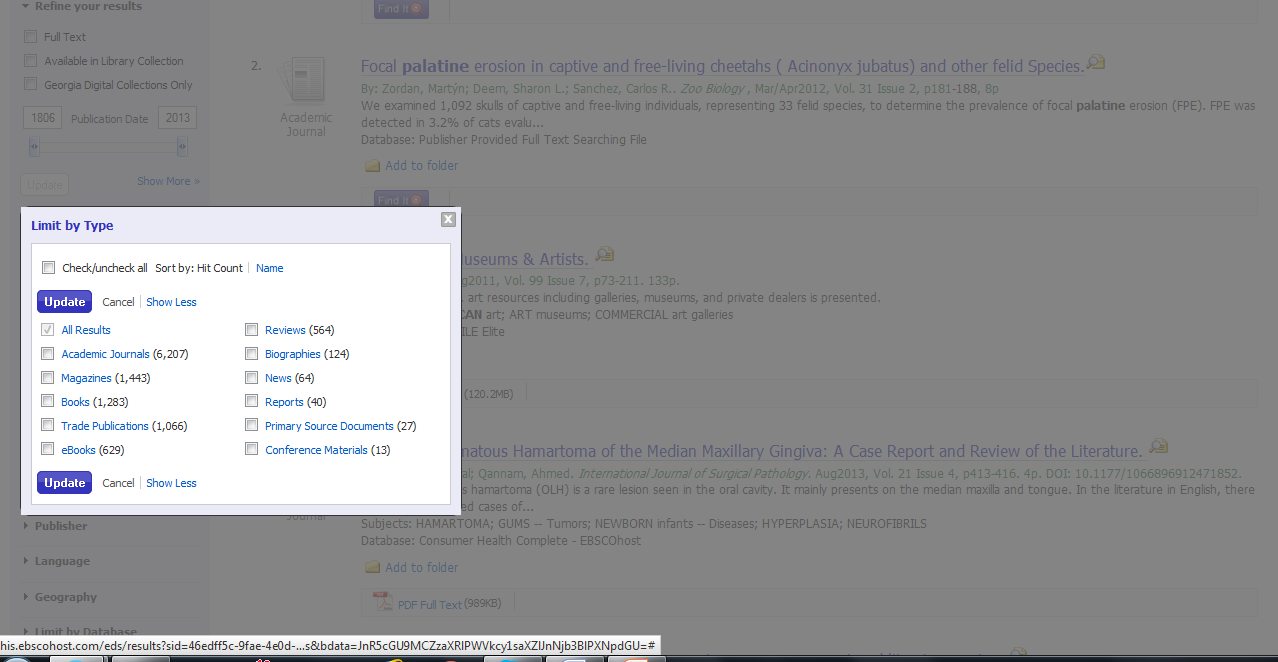 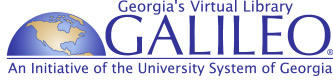 Improve search results  by : 

Working from a specific database

       Academic Search Complete
	MAS Ultra
	MasterFILE Elite
	Newspaper Source
	World History Collection
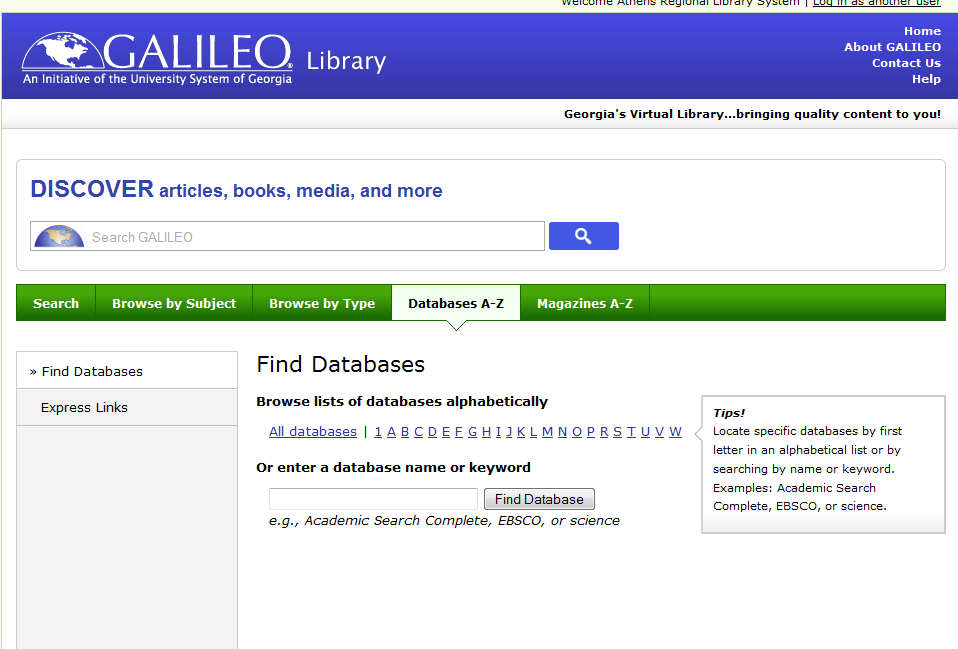 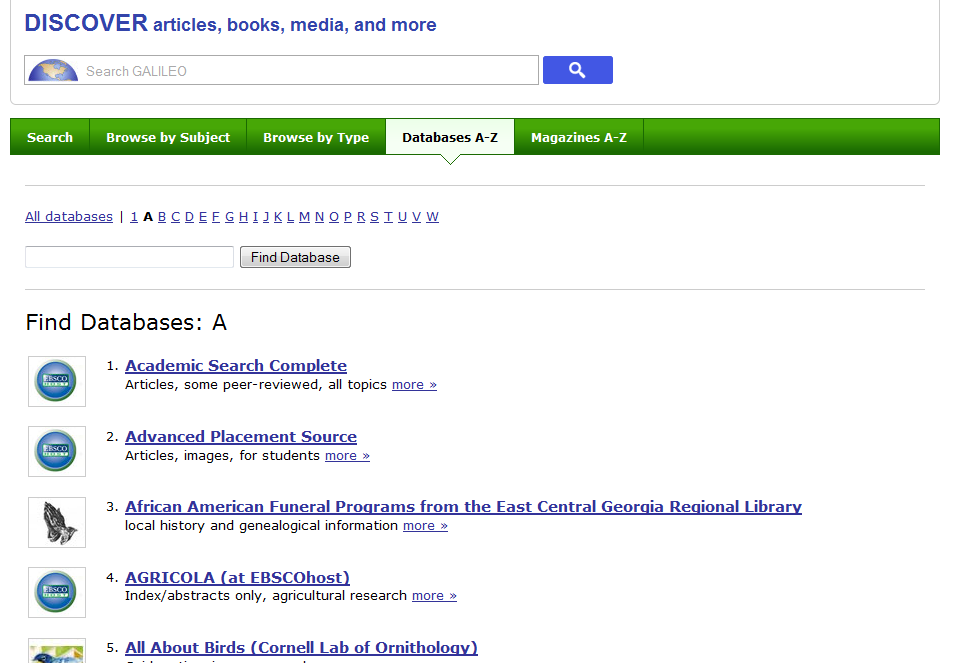 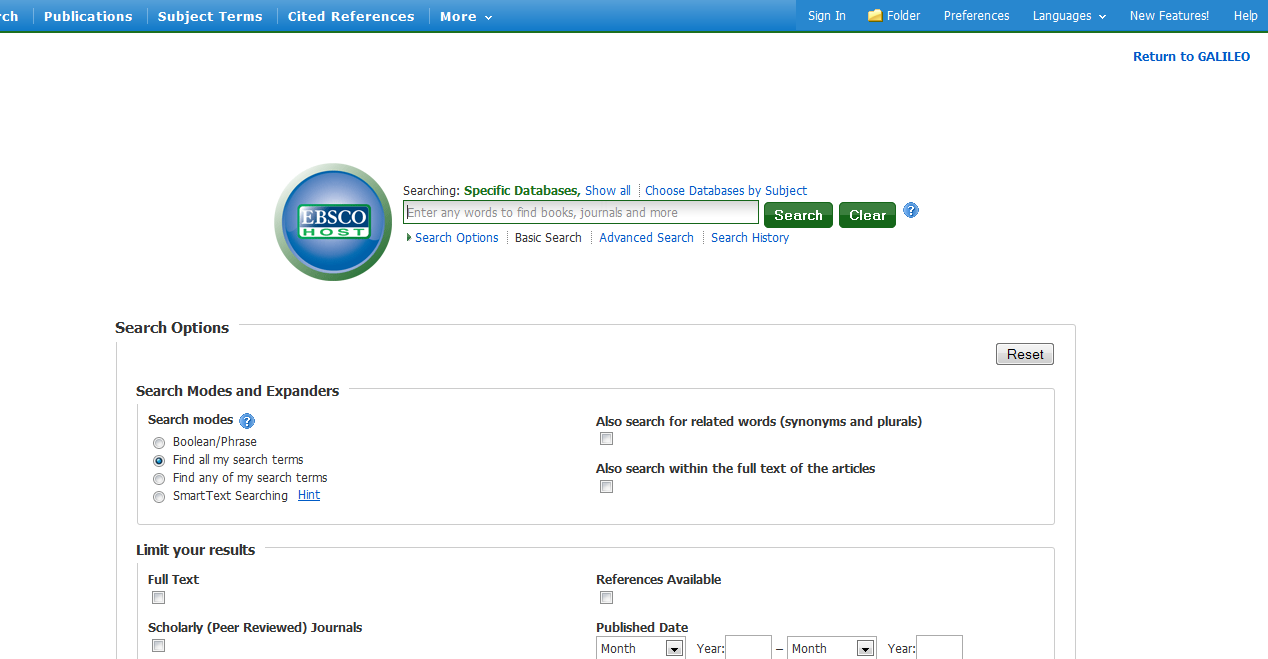 Notice we do not know which EBSCOHost database we are searching.  Make notes so you do not repeat yourself.
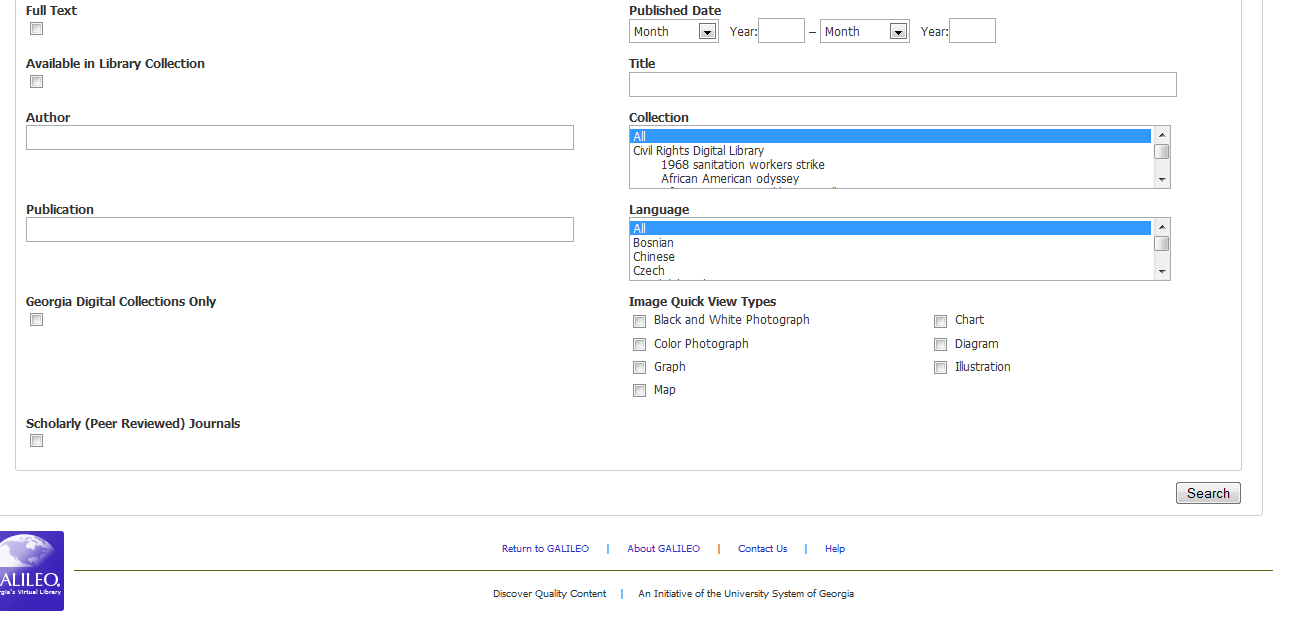 Notice the other limits you can put on searches.  This is the rest of the page for a Search.
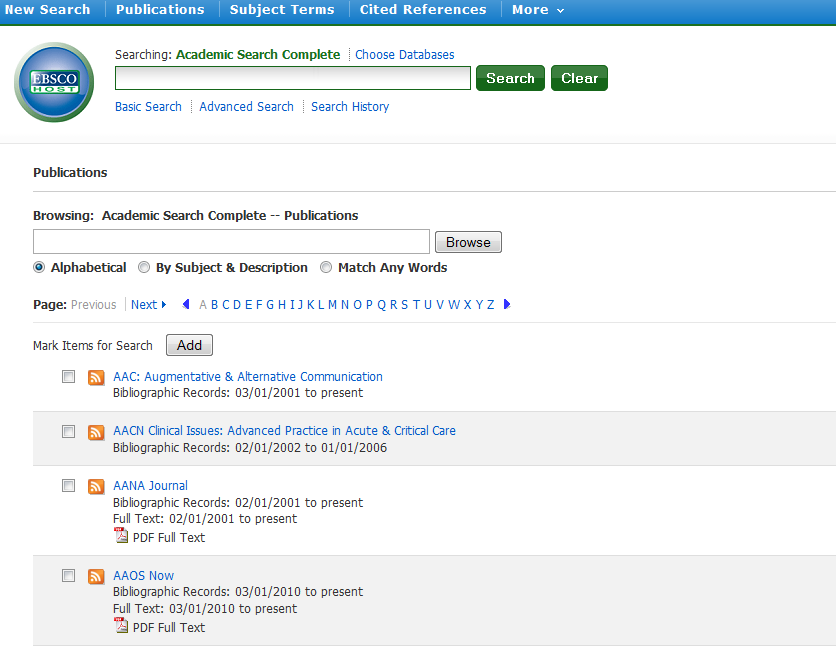 Page tells us what database and shows where we are.
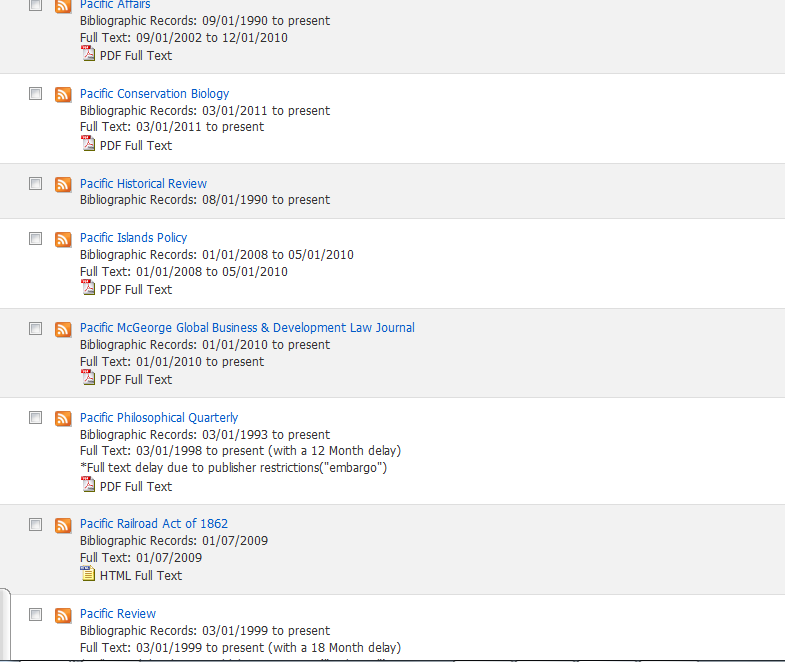 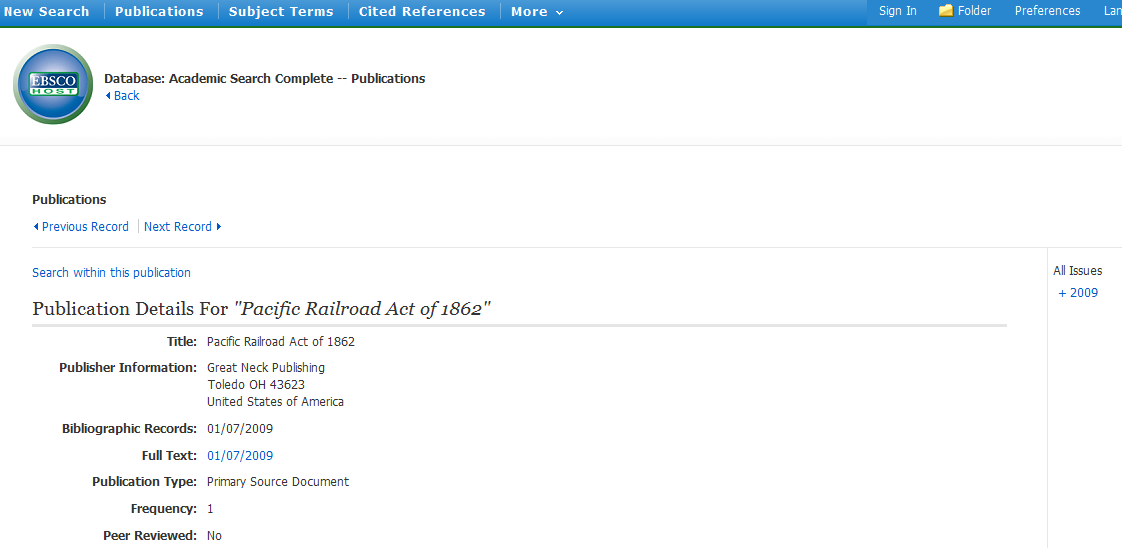 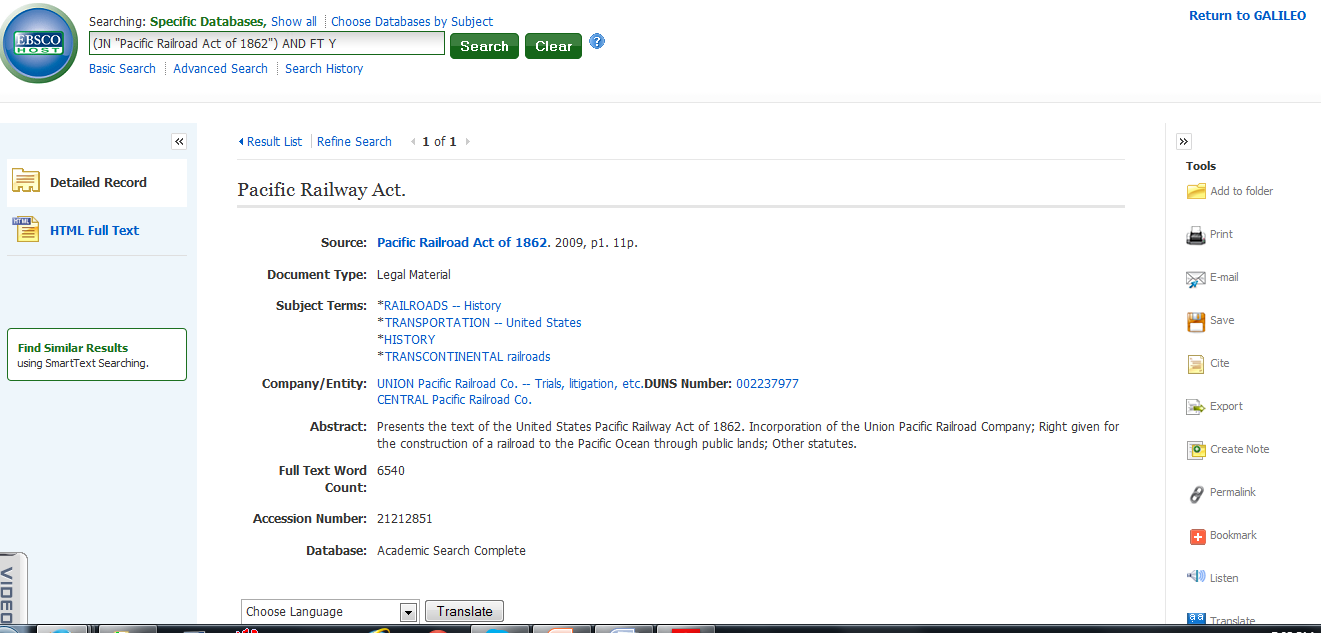 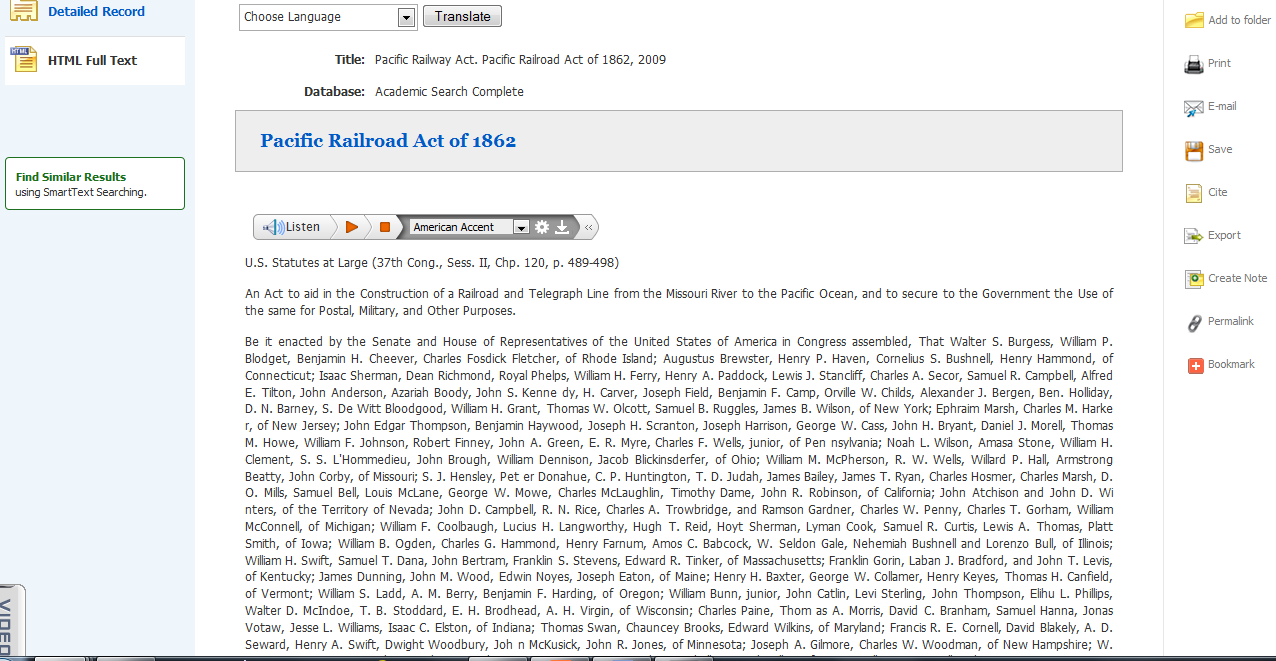 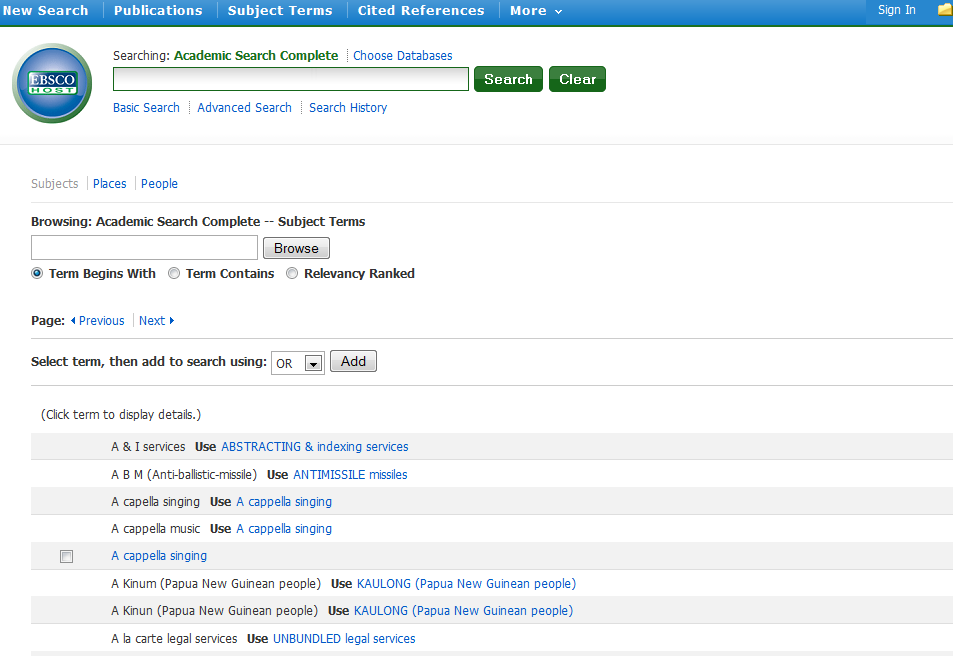 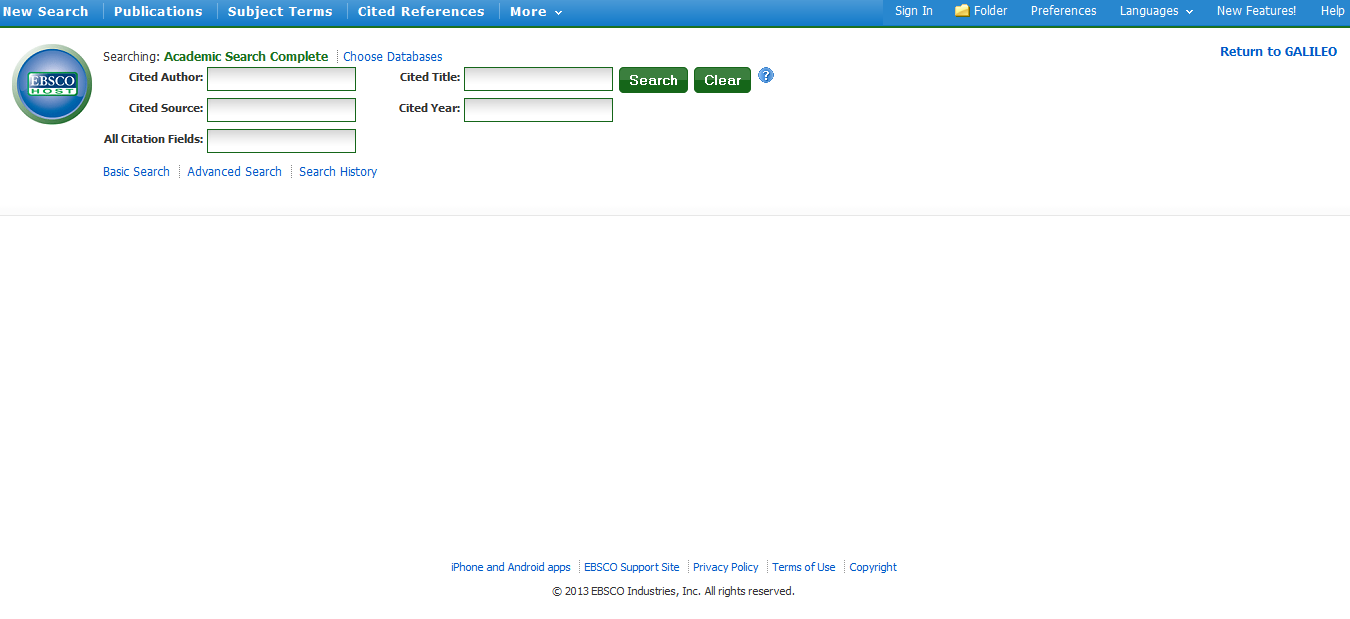 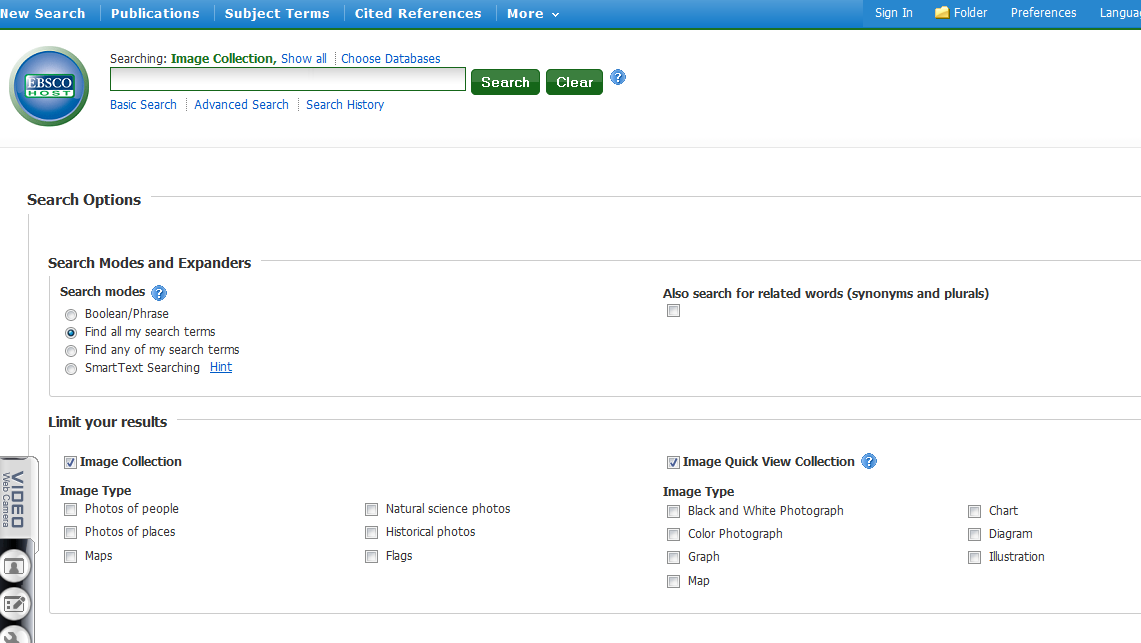 From More,  there is a 
drop down for Images
and another for Indexes
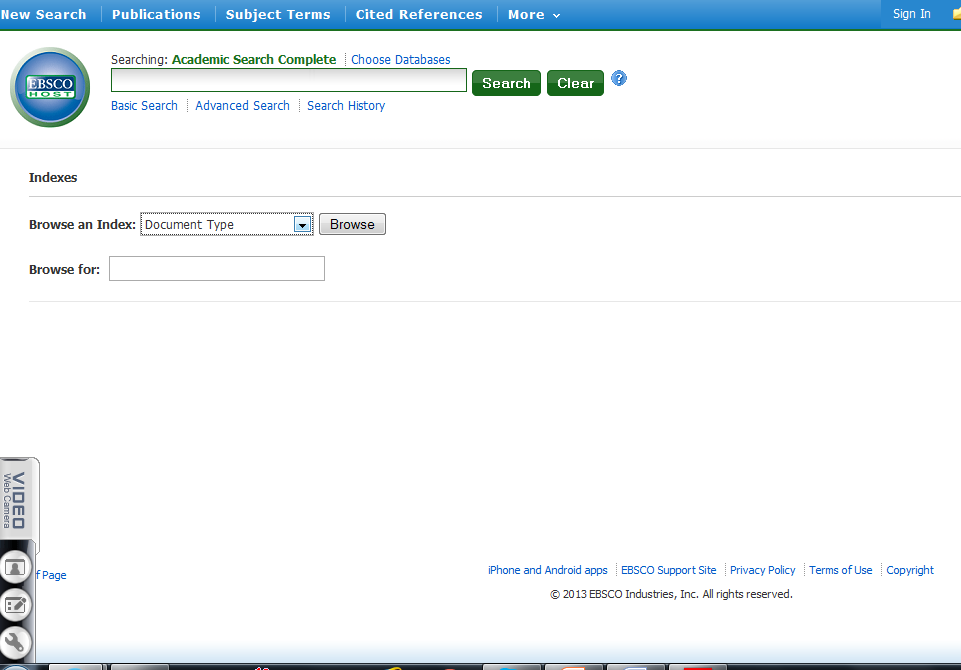 Browse indexes by various criteria
such as document type, language, headings, geographic terms, author-supplied keywords, etc.
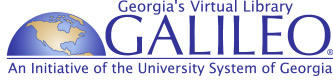 Improve search results : 

Work from a specific database
      

Use subject terms from database
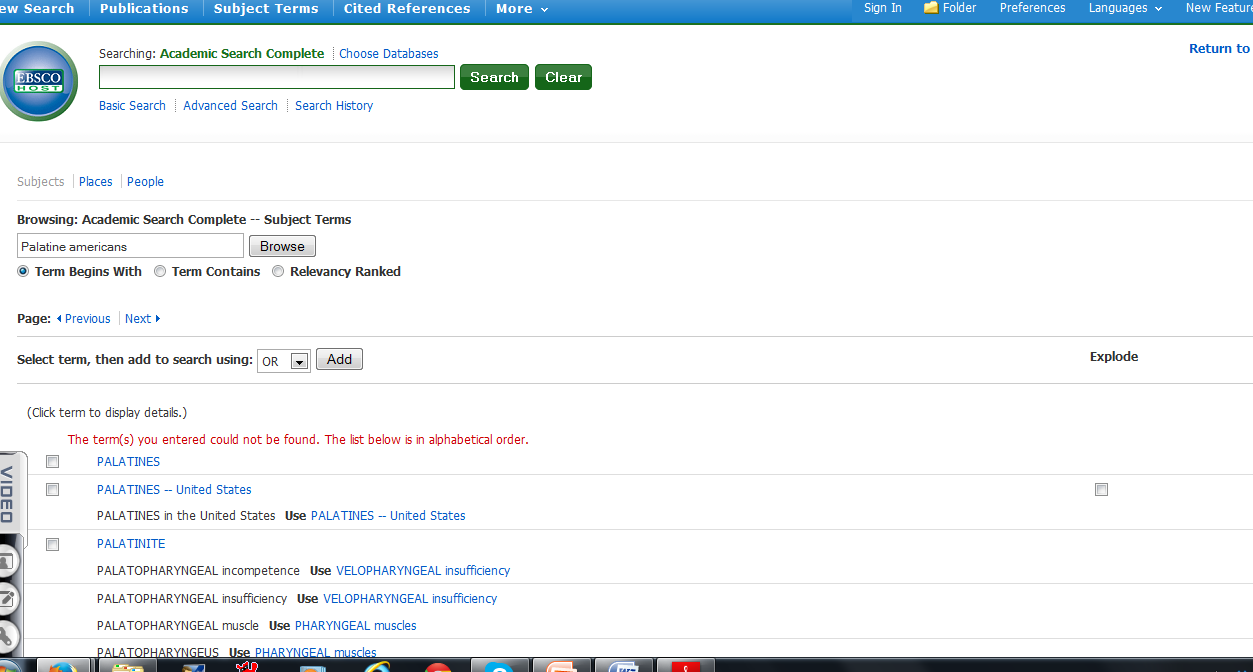 Enter palatine americans in Subject 
Terms box.  Now get valid subject terms to
use in search
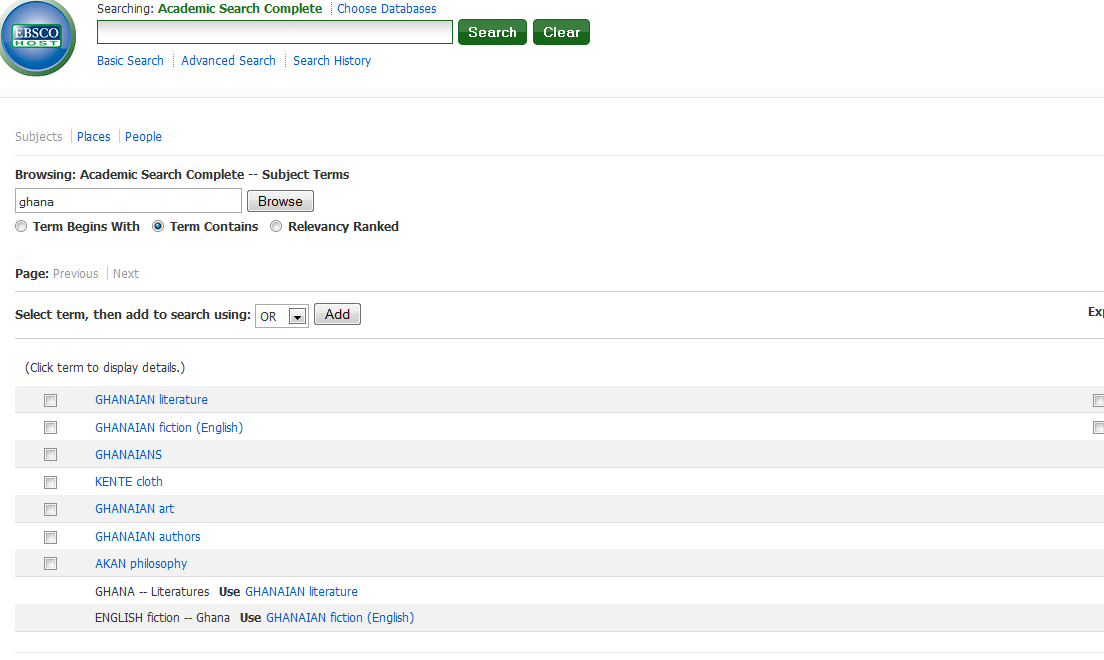 Entered search term Ghana, chose Term Contains. Not correct term in this database
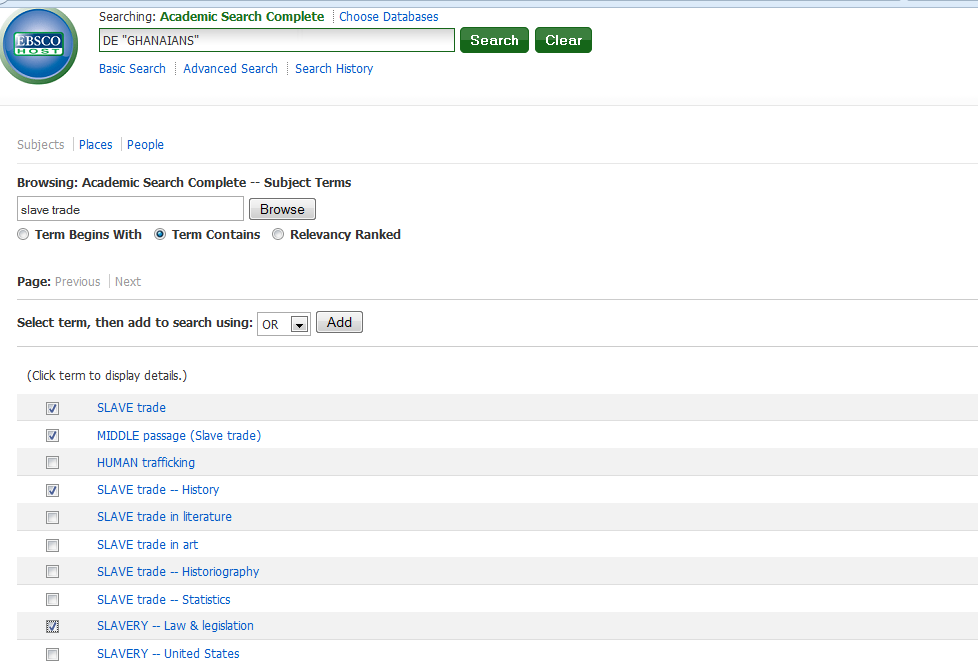 Clicked on Ghanaians and transferred to search box at top.  
Entered Slave trade in Browse, chose subject terms wanted and added to search.
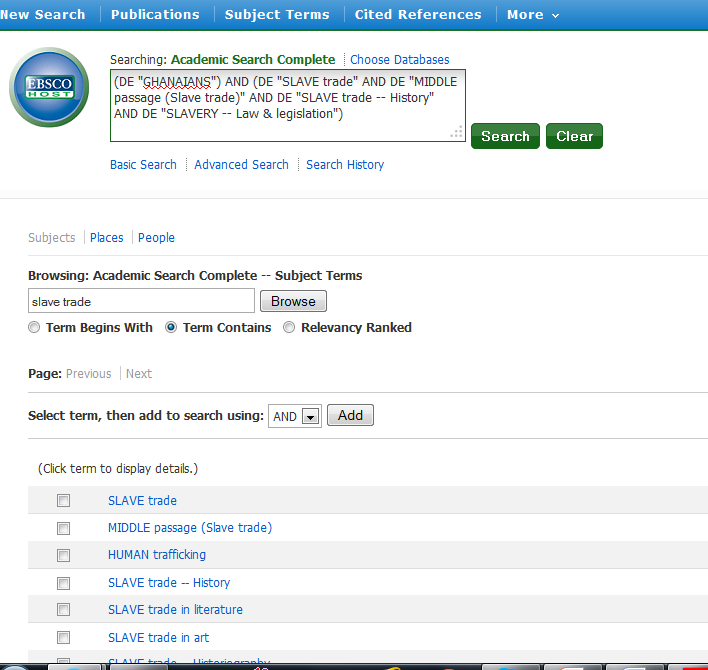 Search box now has
 all terms.

Caution, choosing
Advanced Search now 
Will lose search terms
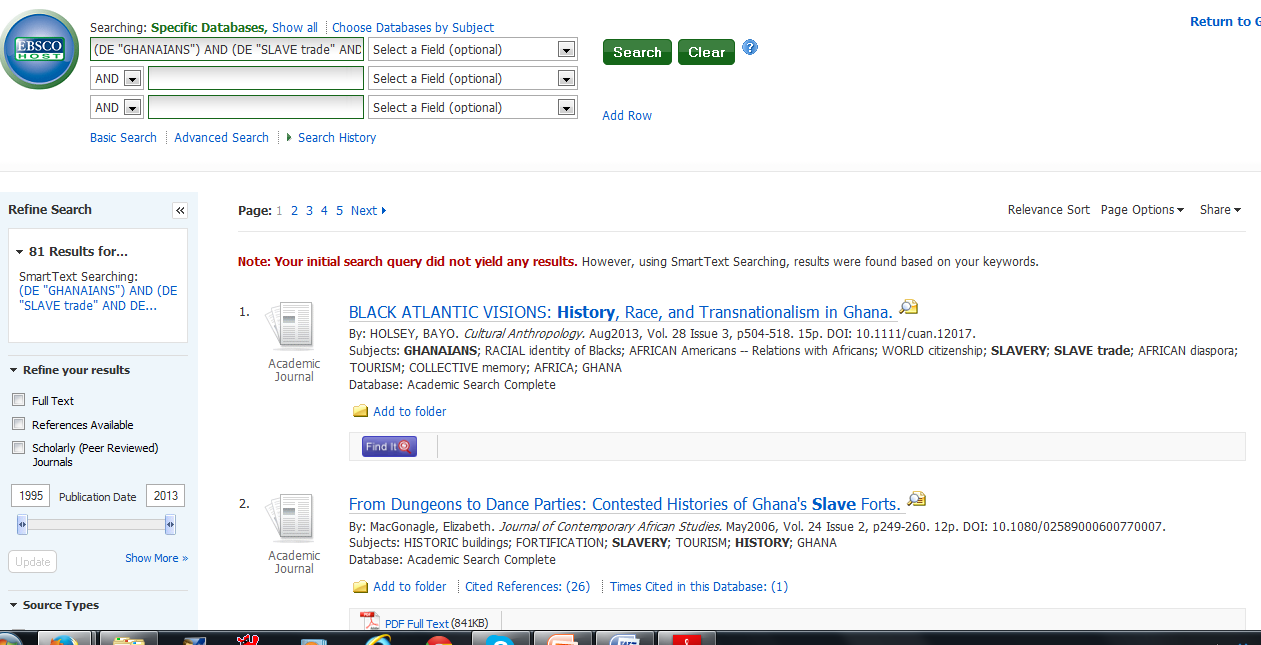 Results without Full text limit
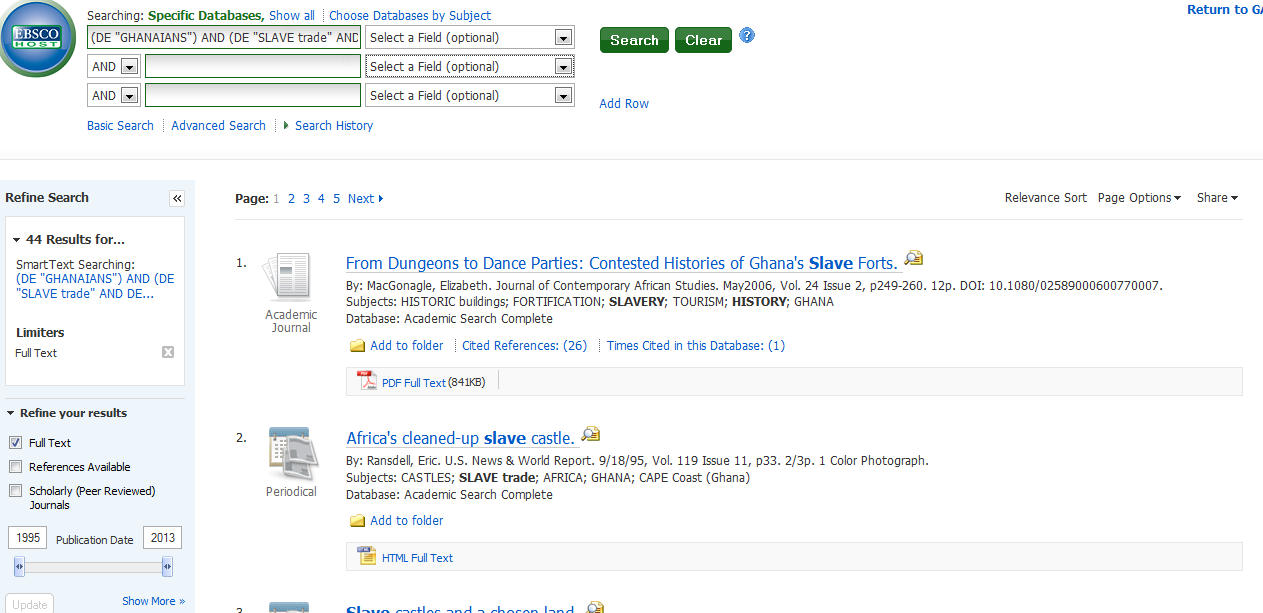 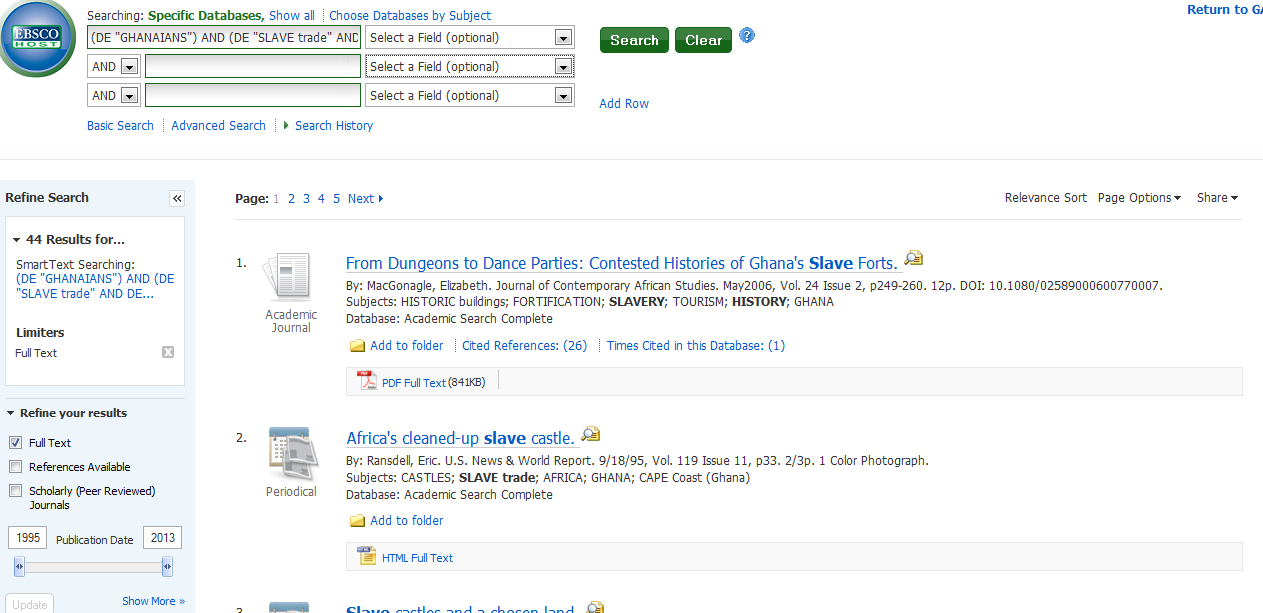 Down to 44 results and can decide if want to focus or expand more
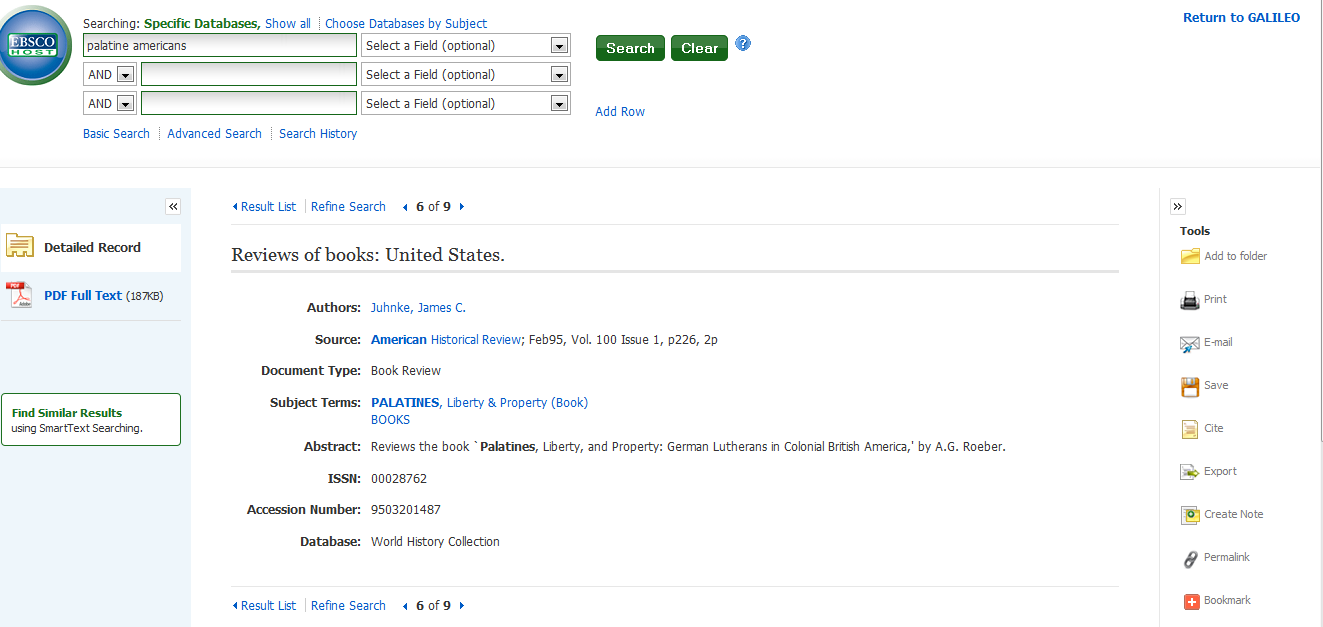 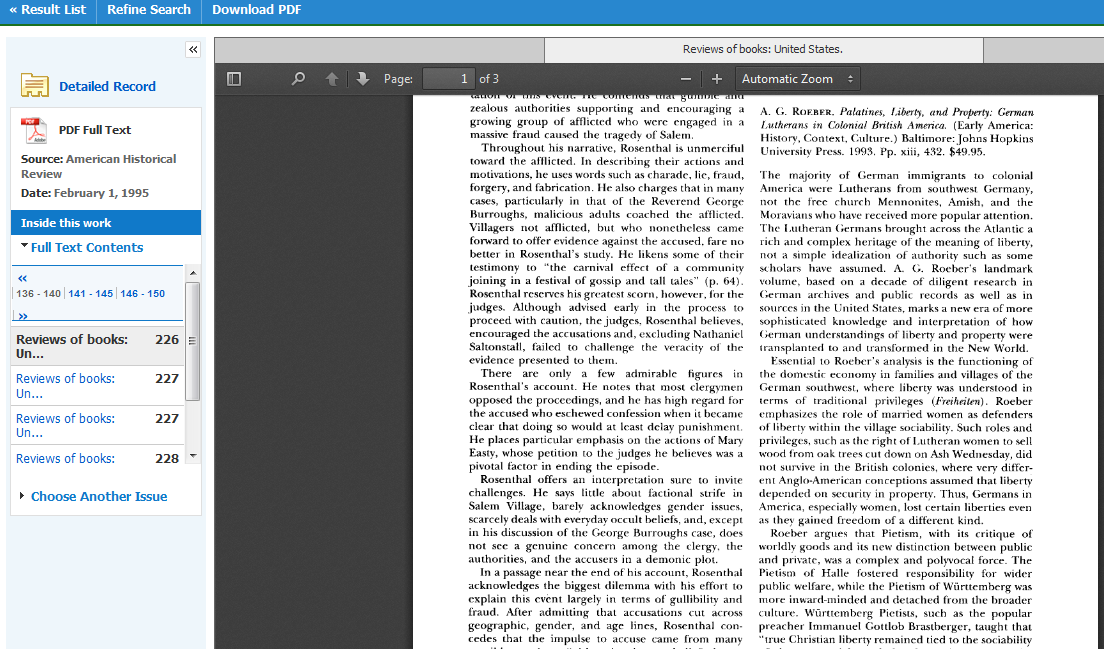 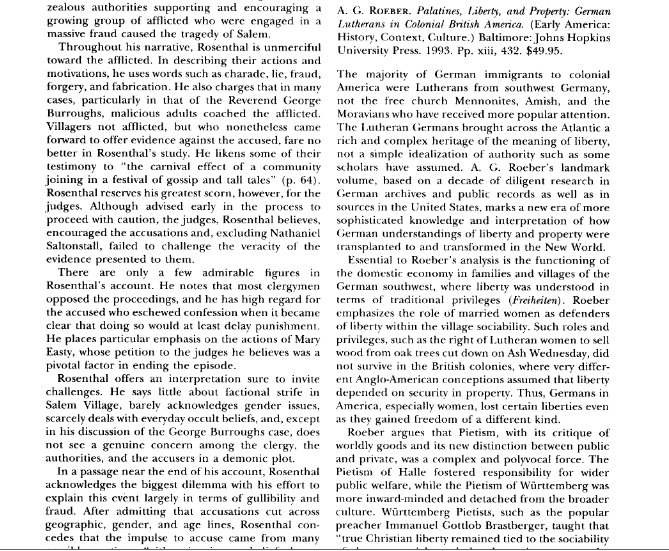 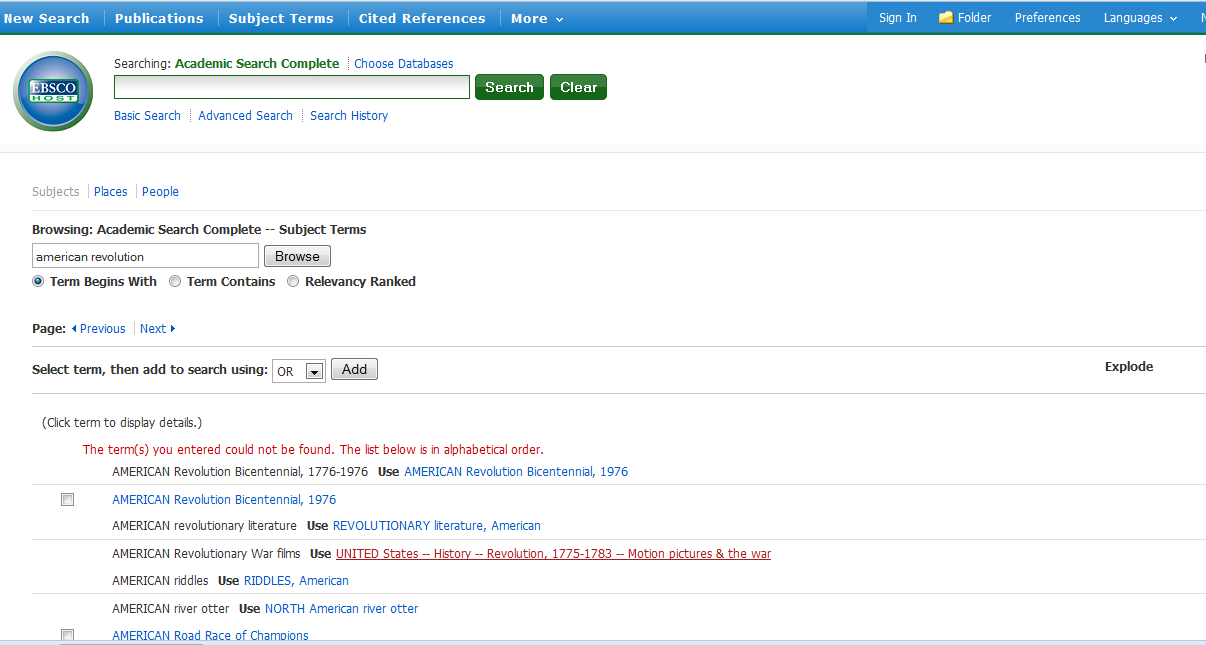 When creating a search, use the “controlled vocabulary” or thesaurus when possible 
to narrow the search to be more precise.  All databases do not have this feature, but look for it when searching most databases.
Wanted to find information about the American Revolution.  Went to screen for this database Academic Search Complete and entered “american revolution” in Browsing subject terms. “american revolution” was not a correct subject search in this database.  But, if I look down the list, I find a clue as to what the correct entry in Subject search might be.
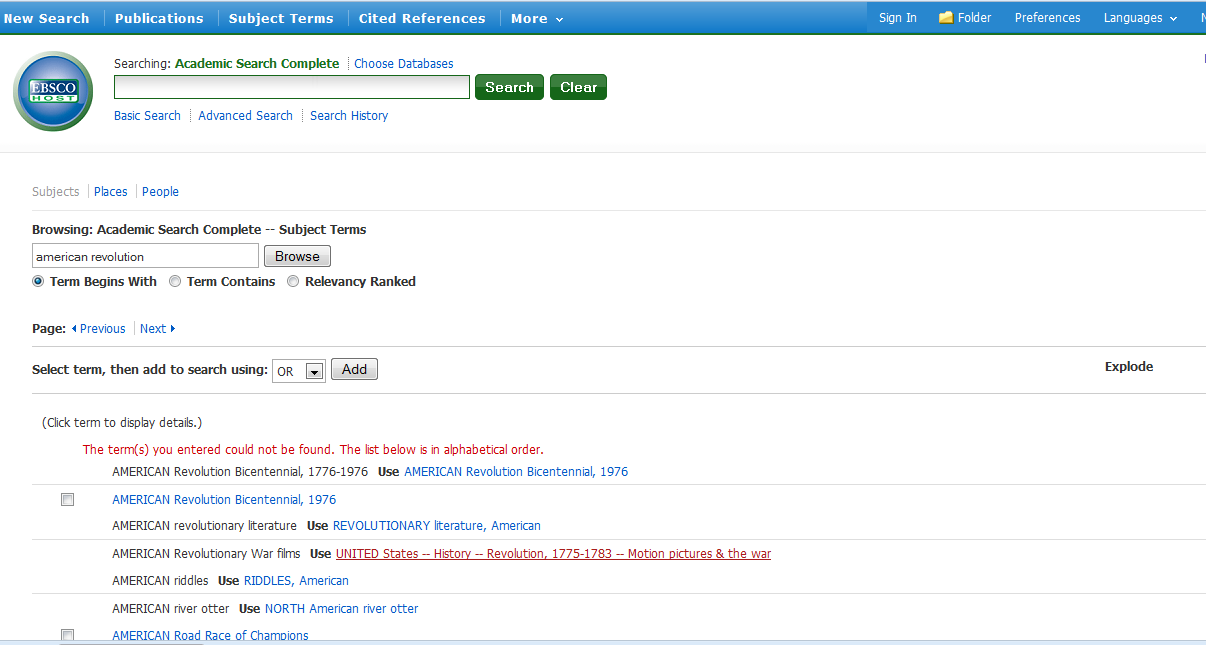 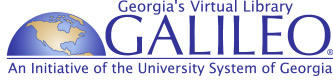 Notice the headings for topics aka (subjects)   
on the left. There is little consistency in what database uses. Use the database vocabulary to improve your searches.
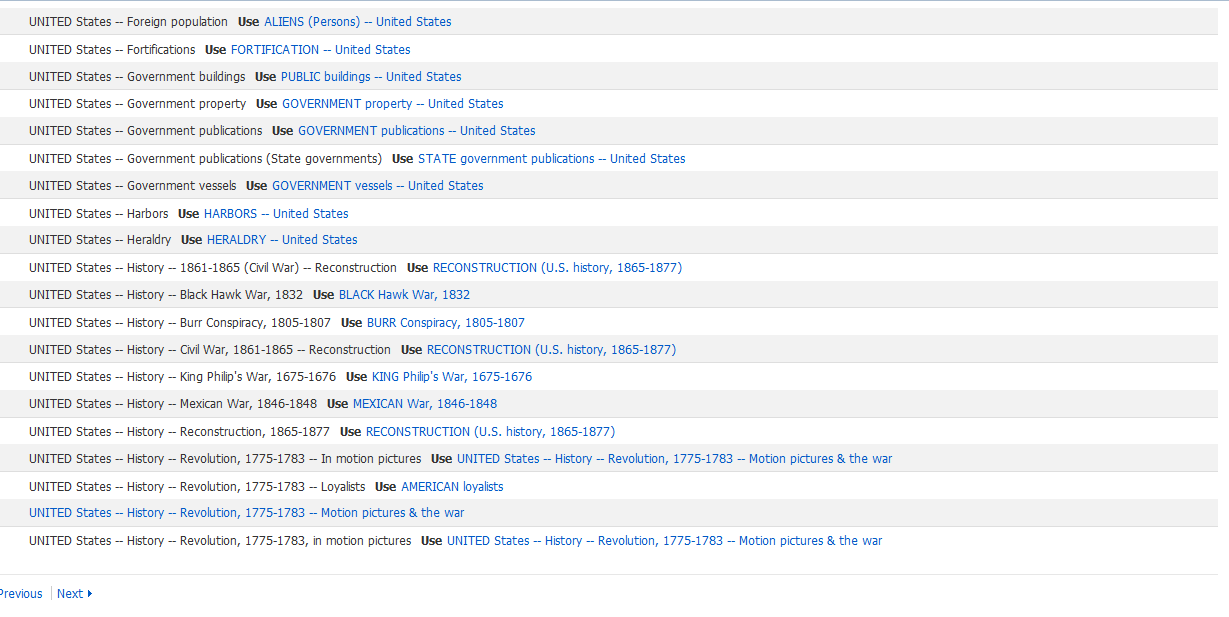 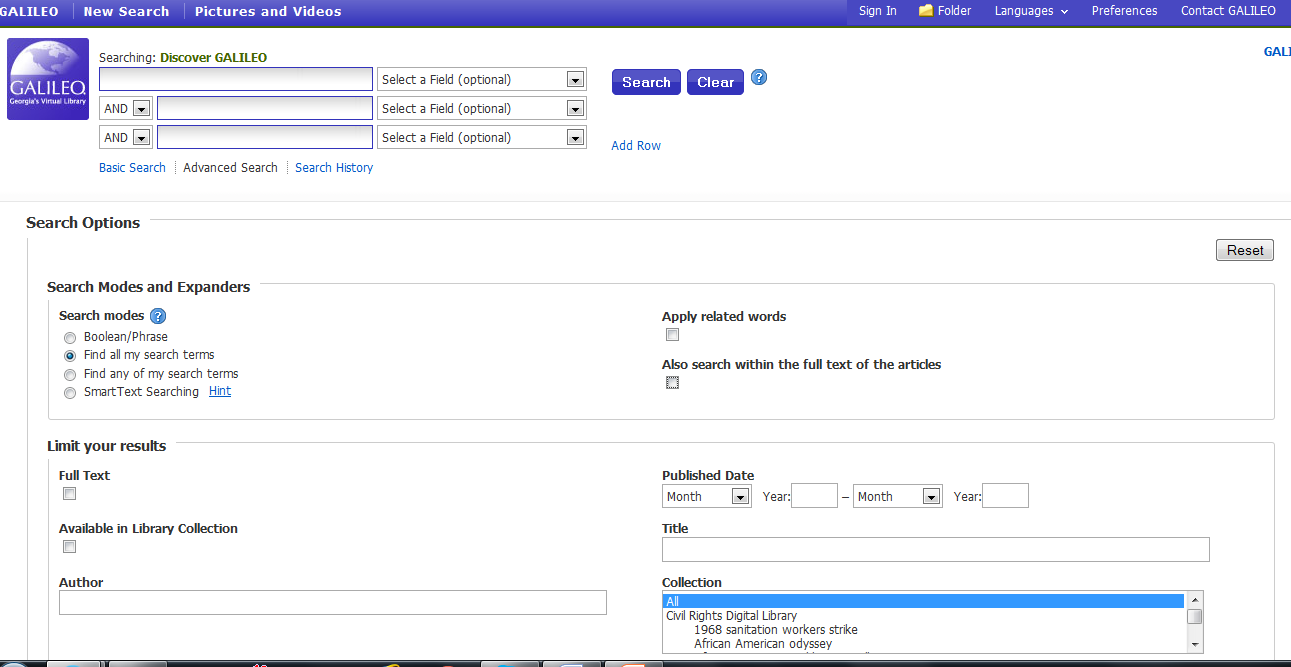 Check Full Text.  
Often “search within full text” helps locate information that would otherwise be missed.
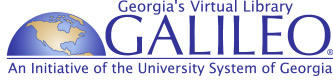 Questions?
Georgia Genealogical Society
       http://gagensociety.org
To register for October 5 seminar with Maureen Taylor
http://gagensociety.org/calendar_ggs.htm